Fund issuance through VP and VP LUX
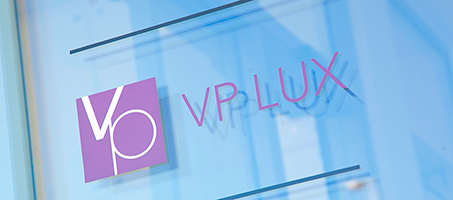 VP investment fund services overview
VP offer distribution of funds either via issuance and settlement in the VP securities settlement system or via vp.FUND HUB.

VP offer various models for secondary market distribution of funds

The presentation below explains our current issuance and distribution of TA issued funds, the vp.FUND HUB system and VP fund services after migration to T2S
2
T2S impact on current VP fund services
Transfer Agent (TA) will continue to assume the roles as Issuer, Paying Agent and Clearing member with VP.

Order routing continue to take place either via VP or via a 3rd party.

Fund Buying Bank (FBB) must be a client of VP as clearing member. Alternatively the FBB is a clearing member of another CSD which has a link (T2S or other) to VP.

Both TA and FBB must have access to a Real Time Gross Settlement (RTGS) account access with TARGET2 and a DCA for T2S operations, either itself or via a 3rd party (a Paying Agent).

Currently all funds issued with VP settle in EUR central bank money. The vp.FUND HUB system offer access to issue and settle also non-EUR denominated and non-T2S eligible funds. This will require settlement with a commercial settlement bank subject to the restrictions held in the CSDR.  As a rule, such issuance and settlement will take place outside of T2S unless “T2S free of payment” is chosen.
Fund issuance
3
Issuance with DvP Settlement through T2S (Using TA’s order routing facility)
FBB
TA
1
General ledger
Securities  account
2
2
VP
+
+
4
4
3
5
T2S
DCA
DCA
-
+
1 FBB sends a subscription order to TA
2 FBB and TA instructs VP of the settlement
3 VP reports instructions as settlement instructions DVP to T2S
4 On settlement day VP marks up the general ledger 
5 T2S handles settlement and moves cash from FBB’s DCA to TA’s DCA. Positions on DCA’s are automatically swept to the parties TARGET2 RTGS accounts end of day
Fund issuance
4
Issuance with DvP Settlement through T2S (Using VP LUX’s order routing facility)
FBB
TA
1
2
Securities account
VP
+
General ledger
4
+
6
3
6
T2S
DCA
DCA
5
5
+
-
1 FBB sends a subscription order to VP. Before deadline (cut off) VP sends all received orders to TA
2 VP receives NAV from asset manager – likely through TA
3 VP creates and reports instructions as settlement instructions DVP to T2S
4 On settlement day VP marks up the general ledger (issue account) in both own system and T2S
5 On settlement day T2S handles settlement and moves cash from FBB’s DCA to TA’s DCA. Positions on DCA’s are automatically swept to the parties TARGET2 RTGS accounts end of day
6 Upon notification from T2S VP updates FFB’s securities account
Fund issuance
5
Issuance with DvP Settlement through T2S and cross border settlement (Using TA’s order routing facility)
TA
1
5a
VP
2a
FBB
5a
3
2b
General ledger
T2S
4
+
Securities account
+
5b
5a
3
DCA
DCA
CSD X
-
+
5a
1 FBB sends a subscription order to TA.
2a TA instructs VP of the settlement and mark up General ledger in VP.
2b FFB instructs its CSD of the settlement.
3 VP / CSD X reports instructions as settlement instructions DVP to T2S
4 On settlement day VP marks up the general ledger in T2S
5a T2S handles settlement and moves cash from FBB’s DCA to TA’s DCA. Positions on DCA’s are automatically swept to the parties TARGET2 RTGS accounts end of day.
5b On settlement day CSD X marks up the holding of FFB
6
Settlement of funds primary and secondary market
Fund (issuer)
CSD’s
Safekeeping accounts
(book-entry) – secondary market
C1 transfers cash via Central Bank
Central Bank
B Fund provides NAV
General Ledger
Market Maker
A submits orders to buy fund units on primary market
Issuing agent
Market maker
C2 +100
C3 +100
C3 -100
3 -100
Account controller
C2 increases General Ledger
EI 2
EI 3
End-investor 1
2 sells funds on exchange
C3 issues fund units to market makers safekeeping account
3 instructs sell/leg to CSD
3 +100
CSD
Stock exchange
4
3 instructs buy/leg to CSD
Step A-C describes the issuance flow in the primary market


Step 1-3 describes the settlement flow in the secondary market
2 buys fund units and receives price on Stock-exchange
Account controller
3 transfers cash via Central Bank
4 CSD checks securities holdings in CSD and cash in Central Bank
1 submits order on internet bank
End-investor
Fund issuance
7
vp.FUND HUB facilitates efficient international distribution of investment funds
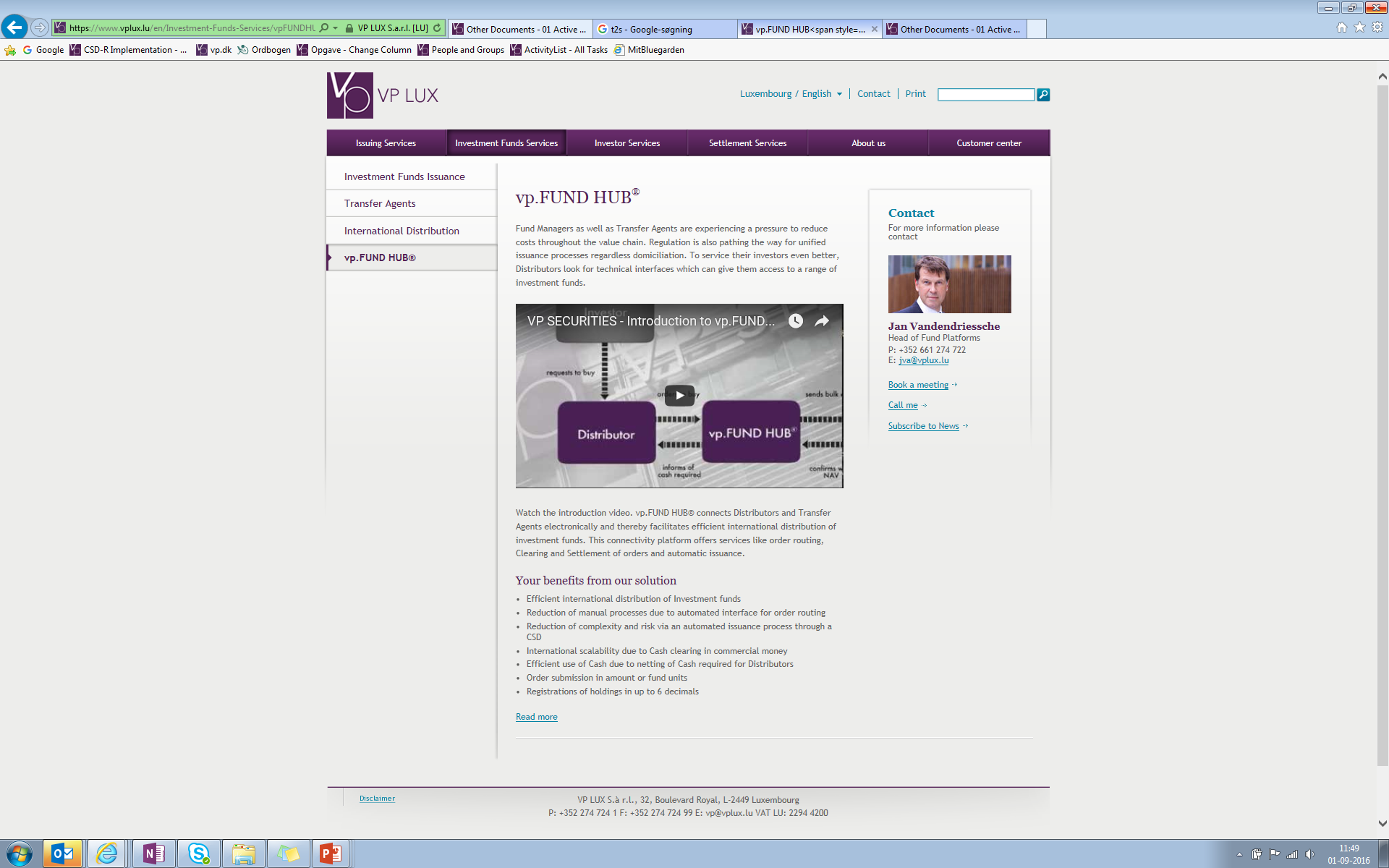 vp.FUND HUB is the VP Group platform and provides automated fund issuance, order routing, matching, clearing and settlement of fund transfer orders

VP has made a video on VPs homepage describing vp.FUND HUB. See the video and learn how it connects Distributors with Transfer Agents electronically and how it facilitates efficient international distribution of investment funds.
Introduction to vp.FUND HUB
Fund issuance
8
vp.FUND HUB
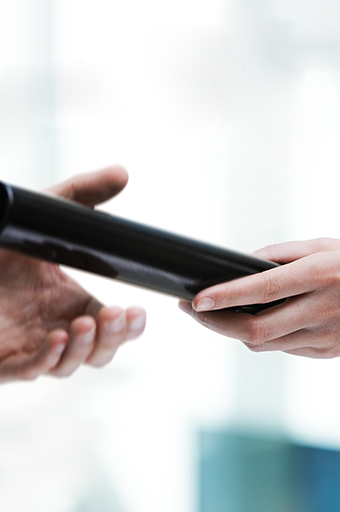 From a technical perspective, vp.FUND HUB is an integrated part of the VP LUX and the VP SECURITIES settlement platforms.

From a legal perspective it was initially introduced as a separate settlement system governed by a separate set of rules (Participant Agreement and Clearing Rules) to reflect differences in the settlement procedures compared to settlement in the VP settlement system, e.g. on the use of settlement assets.

We will merge the vp.FUND HUB settlement system into the VP and VP LUX settlement system prior to our CSDR license application.
Fund issuance
9